경북대학교병원 가정의학교실
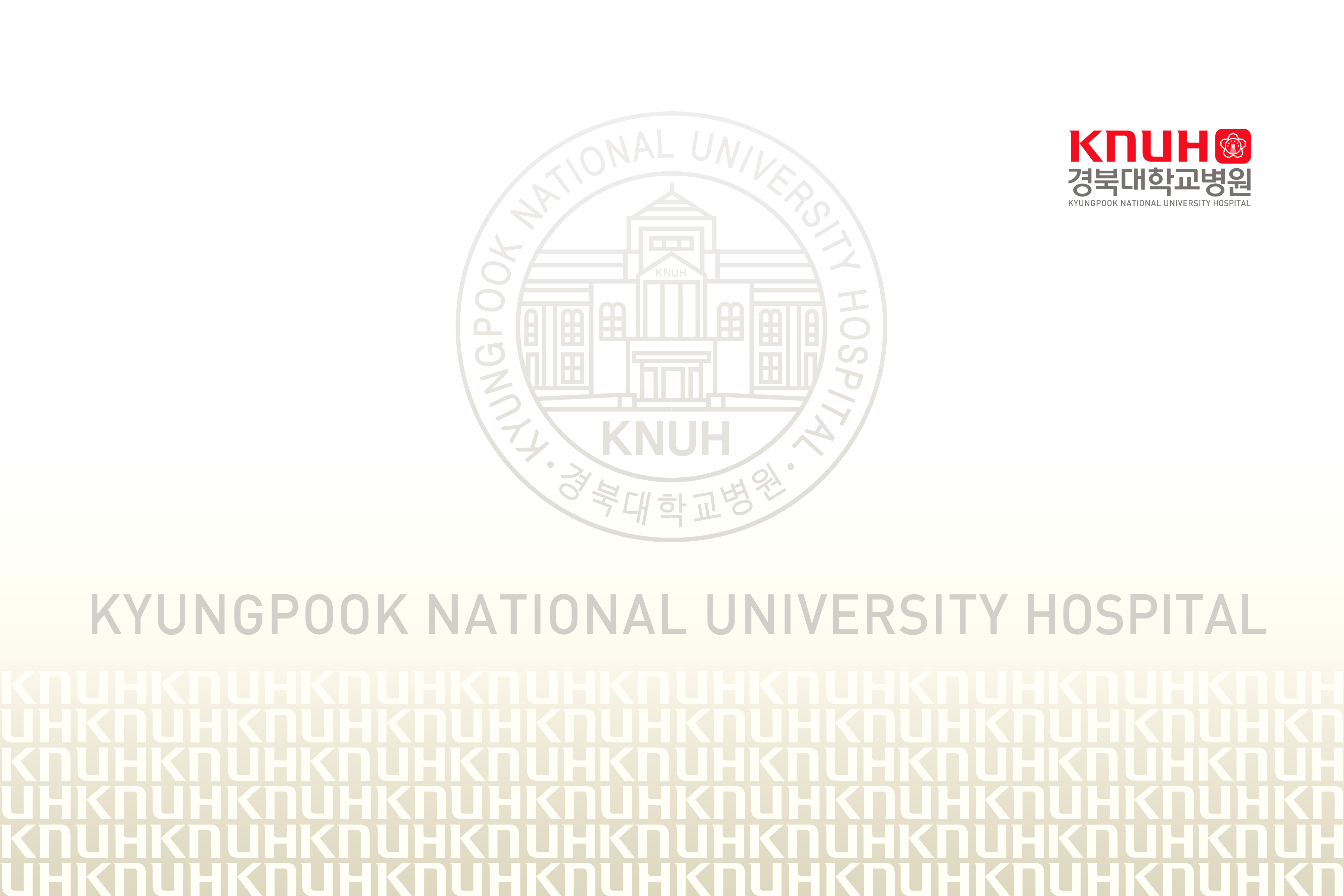 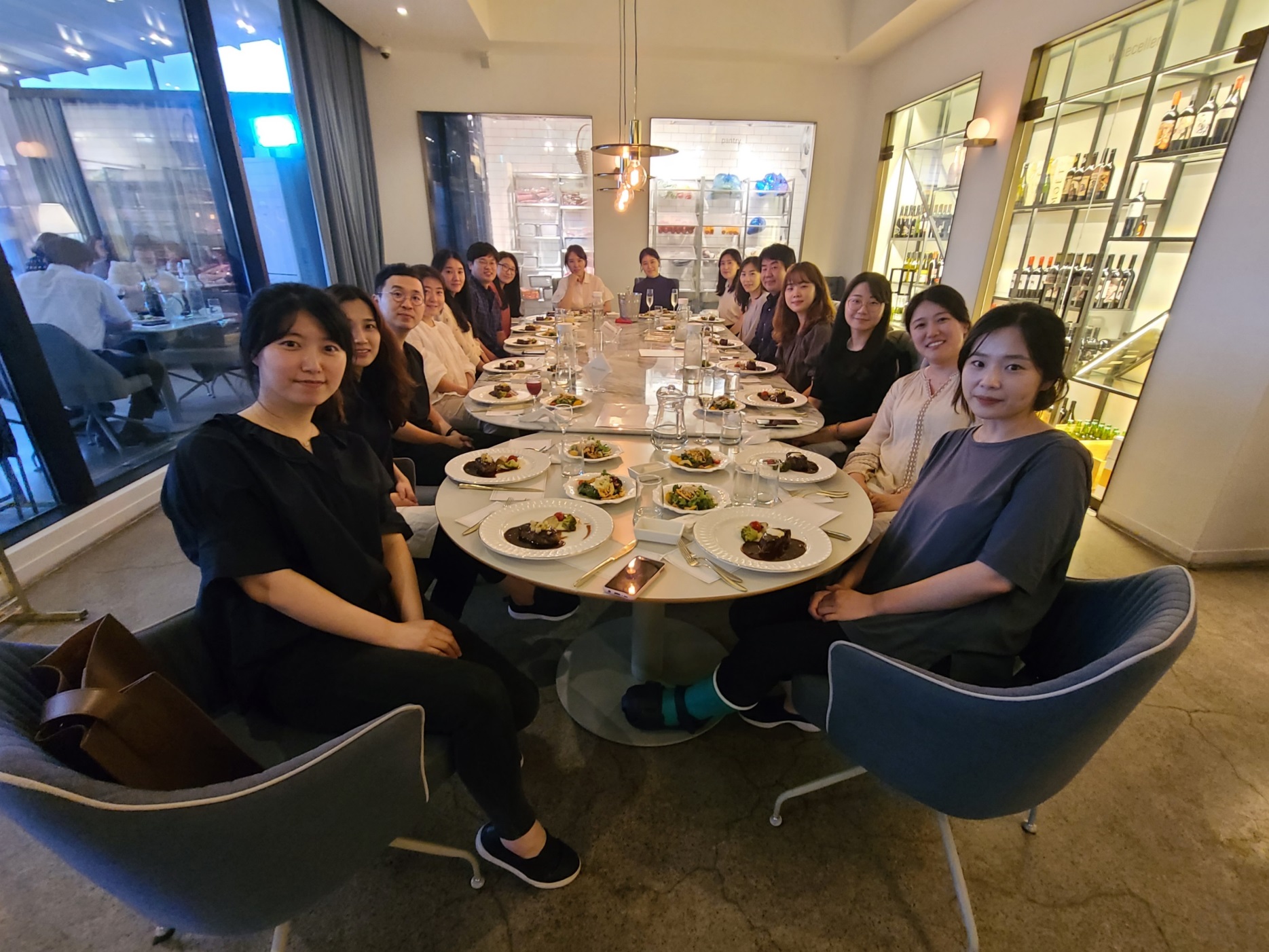 의국 소개
01
Staff
고혜진
교수
김아솔
교수
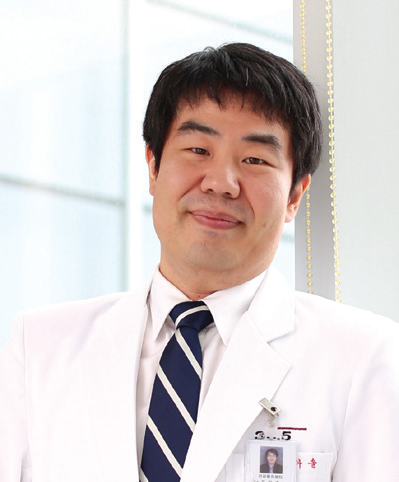 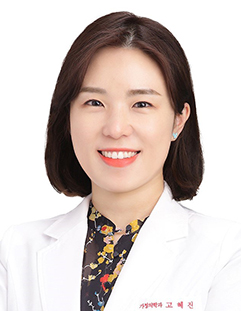 02
진료분야
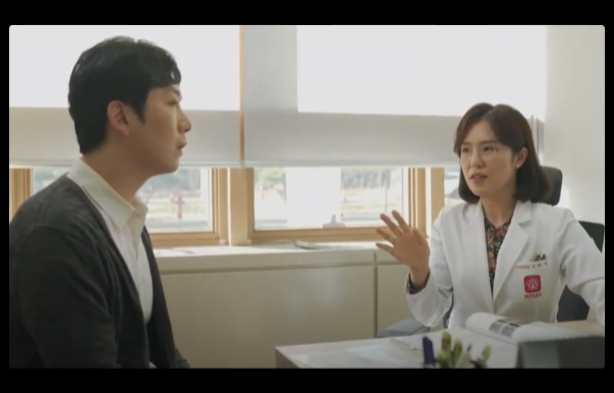 일차 진료
가정의학과는 ‘포괄적 의료, 지속적 의료, 전인적 의료＇를 지향하며, 환자와 가족의 건강을 돌보는 일차의료 전문과입니다.
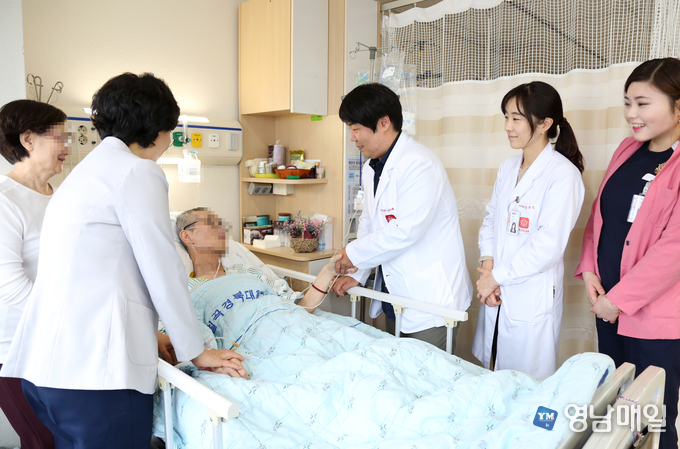 호스피스 완화의료 클리닉
2018년 칠곡경북대학교병원은 보건복지부 지정 권역호스피스센터로 지정되었으며,
현재 가정의학과에서는 ‘입원’,’자문‘,’가정형’ 호스피스를 담당하고 있습니다.
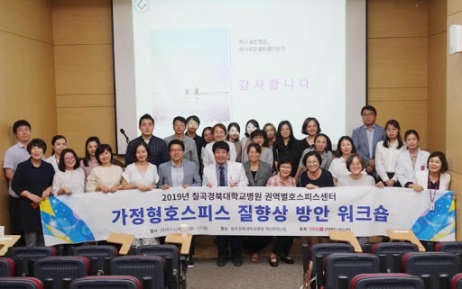 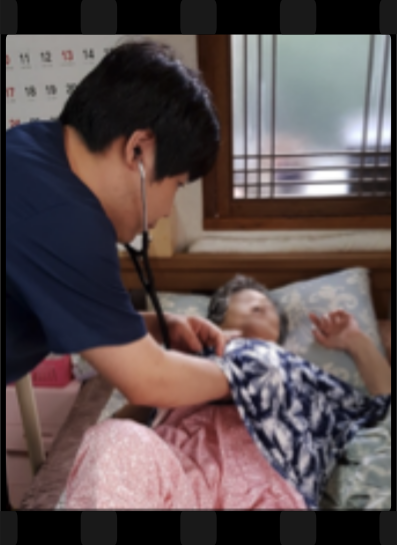 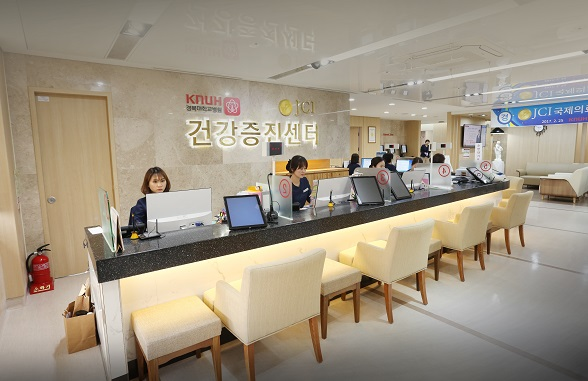 건강검진
건강검진은 생애주기 및 질병의 위험군에 따른 선별검사의 필요성을 이해하고, 조기 진단을 통해 건강을 유지하는데 목적이 있습니다.
현재 고혜진, 김아솔 교수님께서 각 건강증진센터의 센터장을 역임하시고 계시고,
전문의 선생님이 건강증진센터의 문진 및 상담을 담당하고 있습니다.
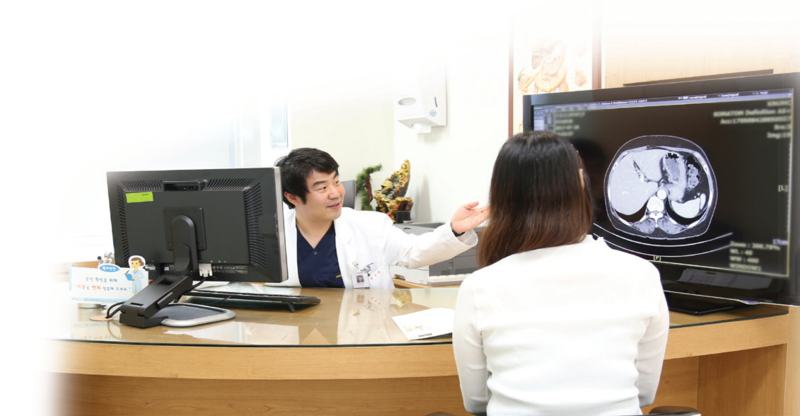 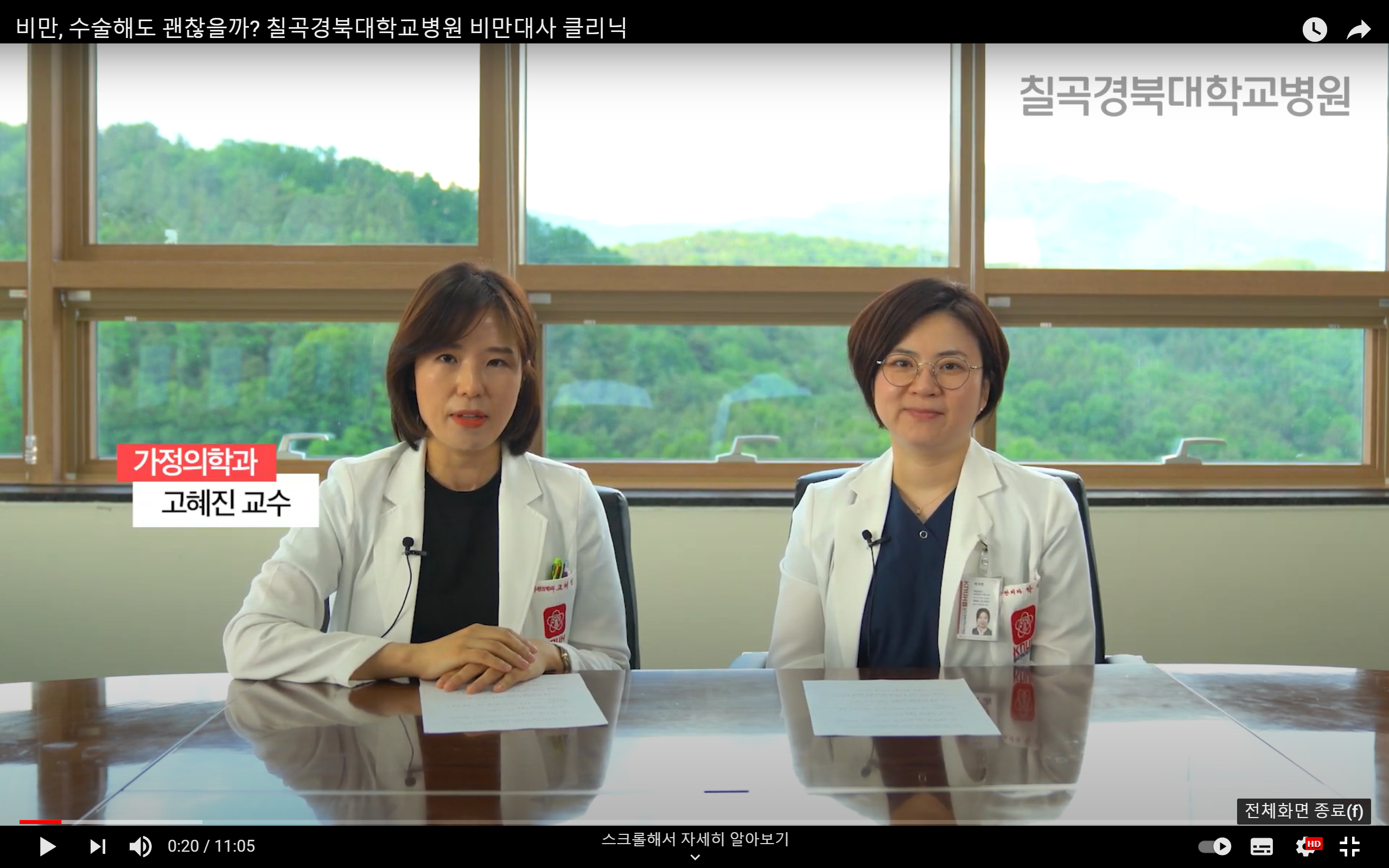 비만 클리닉
우리나라 비만 유병율이 30%가 넘으면서 ‘비만 클리닉’의 필요성과 관심이 커져가고 있습니다.
현재 가정의학과 비만 클리닉에서는 근거 중심의 적극적인 ‘약물’ 및 ‘수술적’ 비만 치료가 이루어지고 있습니다.
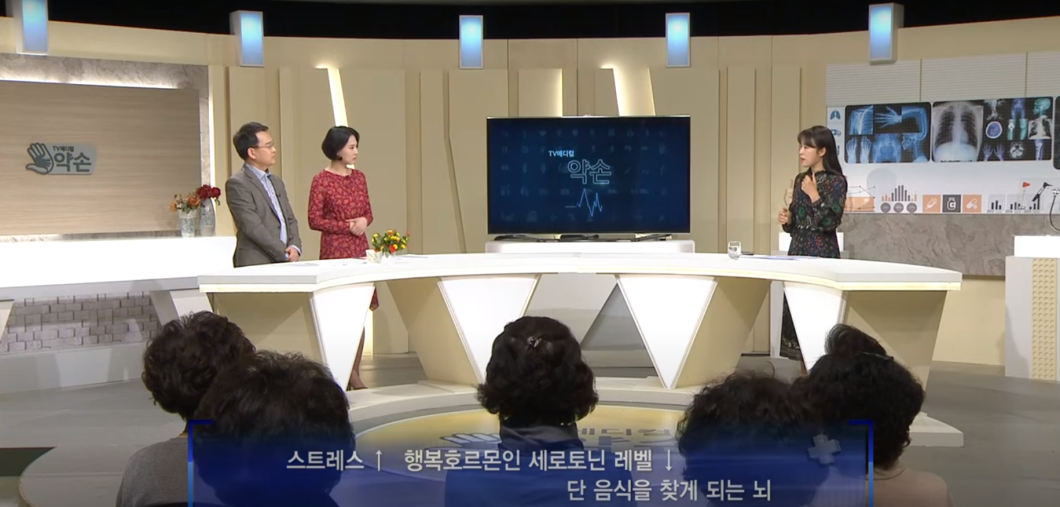 03
Residency
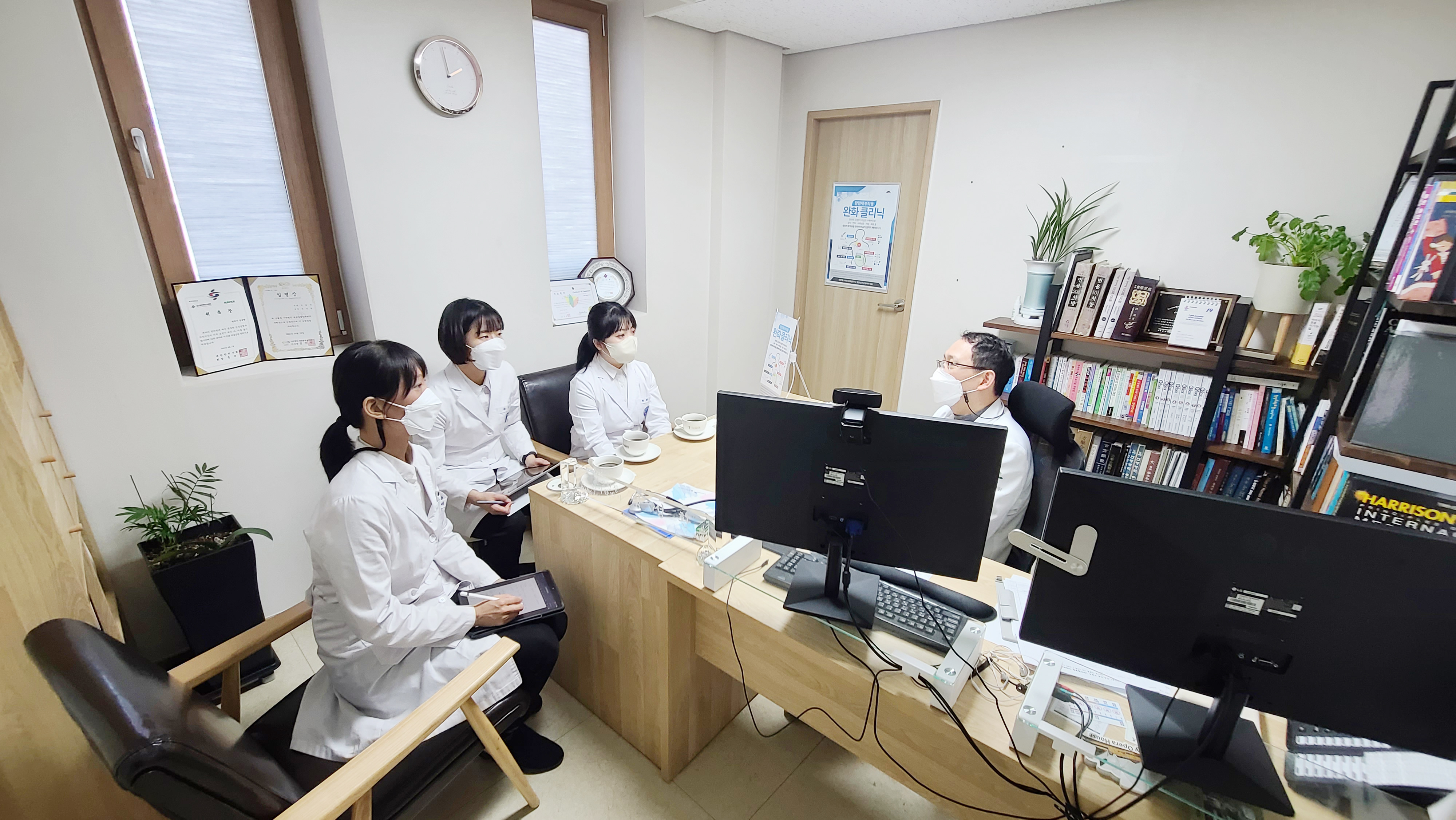 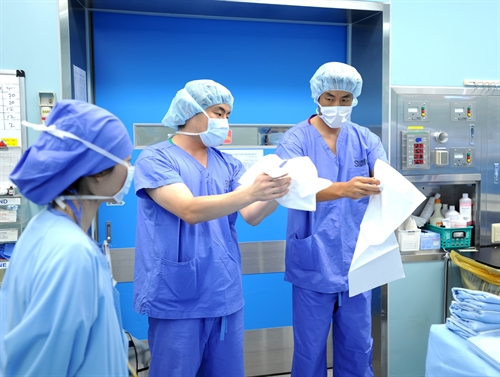 03
Residency
파견.
전공의 수련 기간동안 원내 타과 및 로컬 병원 파견을 통해 다양한 임상 경험을 쌓고 포괄적 의료를 이해하게 됩니다.
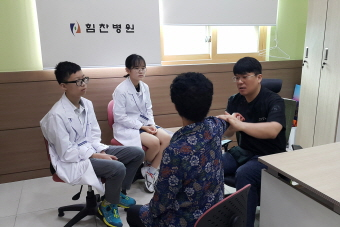 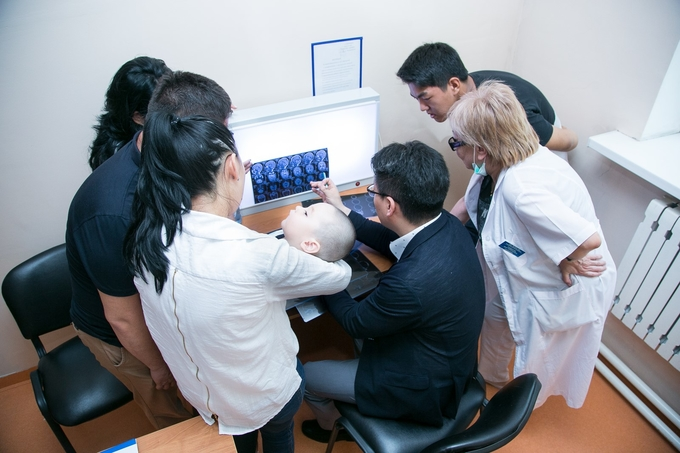 03
Residency
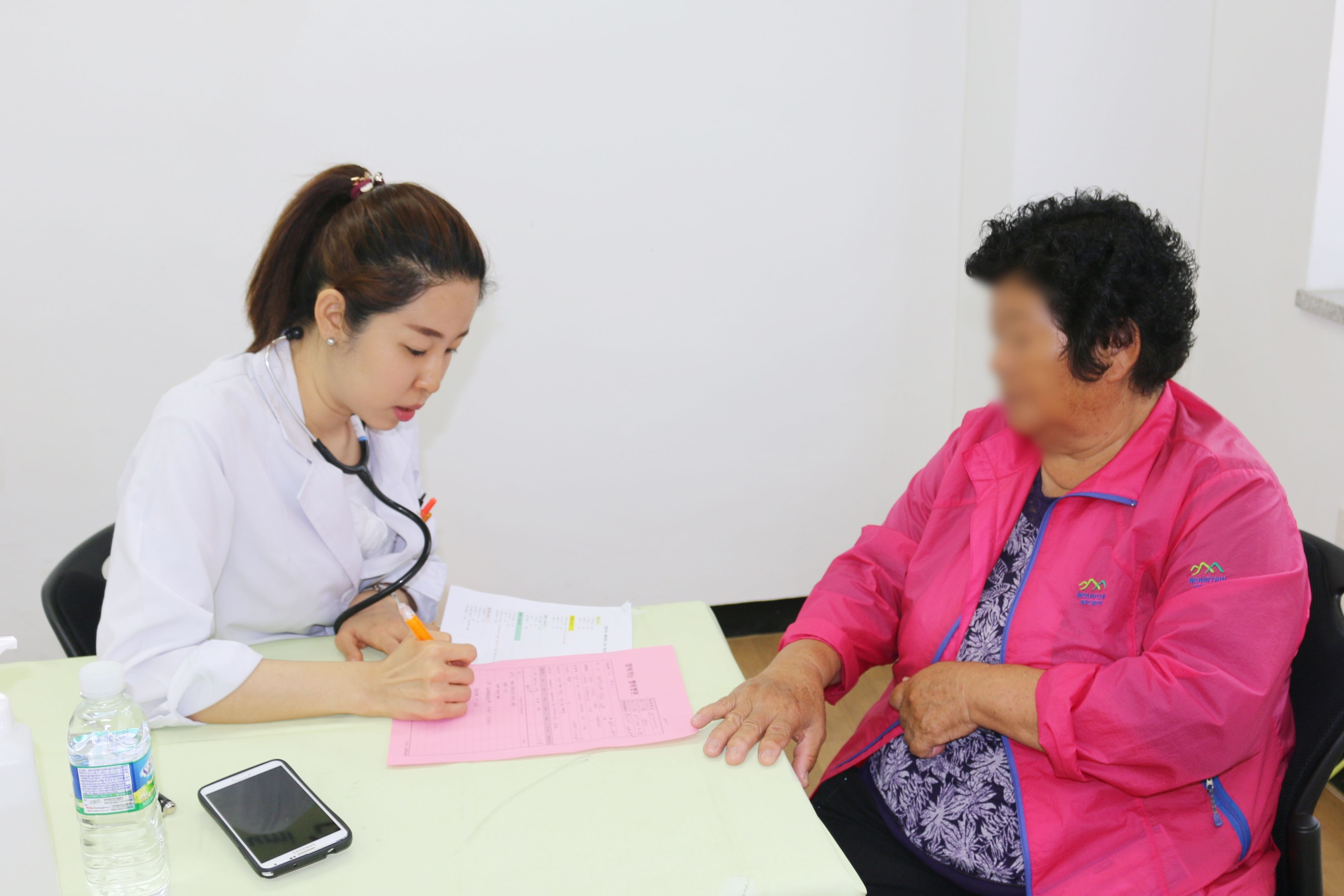 일차 진료.
전공의 외래를 통해 진료에 필요한 의학적 면담술을 익히고, 흔한 질환에 대한 실제적인 진료를 경험할 수 있습니다.
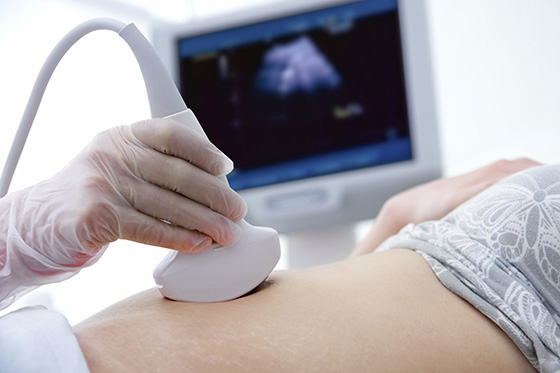 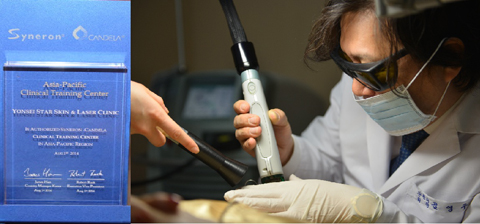 03
Residency
통합수련프로그램.
대경지부 가정의학교실 의국에서 운영하는 통합 수련 프로그램으로, 
초음파, 내시경, 통증, 미용에 이르기까지 실제 임상에서 사용하게 될 수기들을 전공의 수련 기간 동안 익힐수 있습니다.
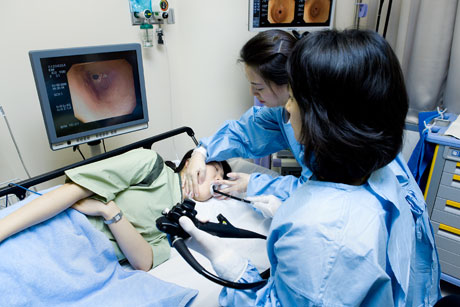 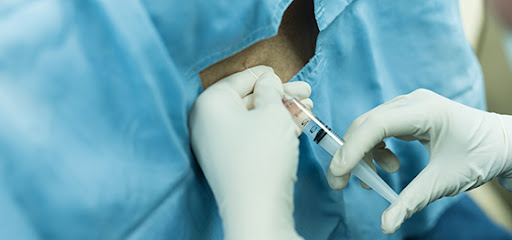 03
Residency
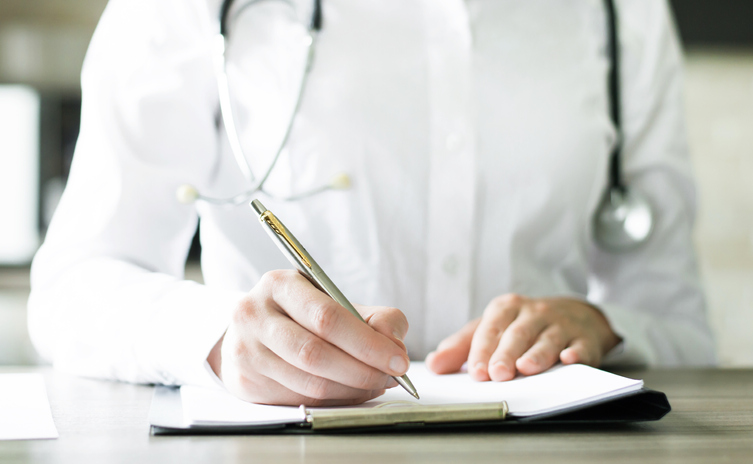 과내 렉쳐.
과내 렉쳐 중 전문의 렉쳐와 저널리뷰를 통해 진료의 실제적인 문제를 같이 고민하고 의논할 수 있고, 진료 팁들을 배울 수 있습니다.
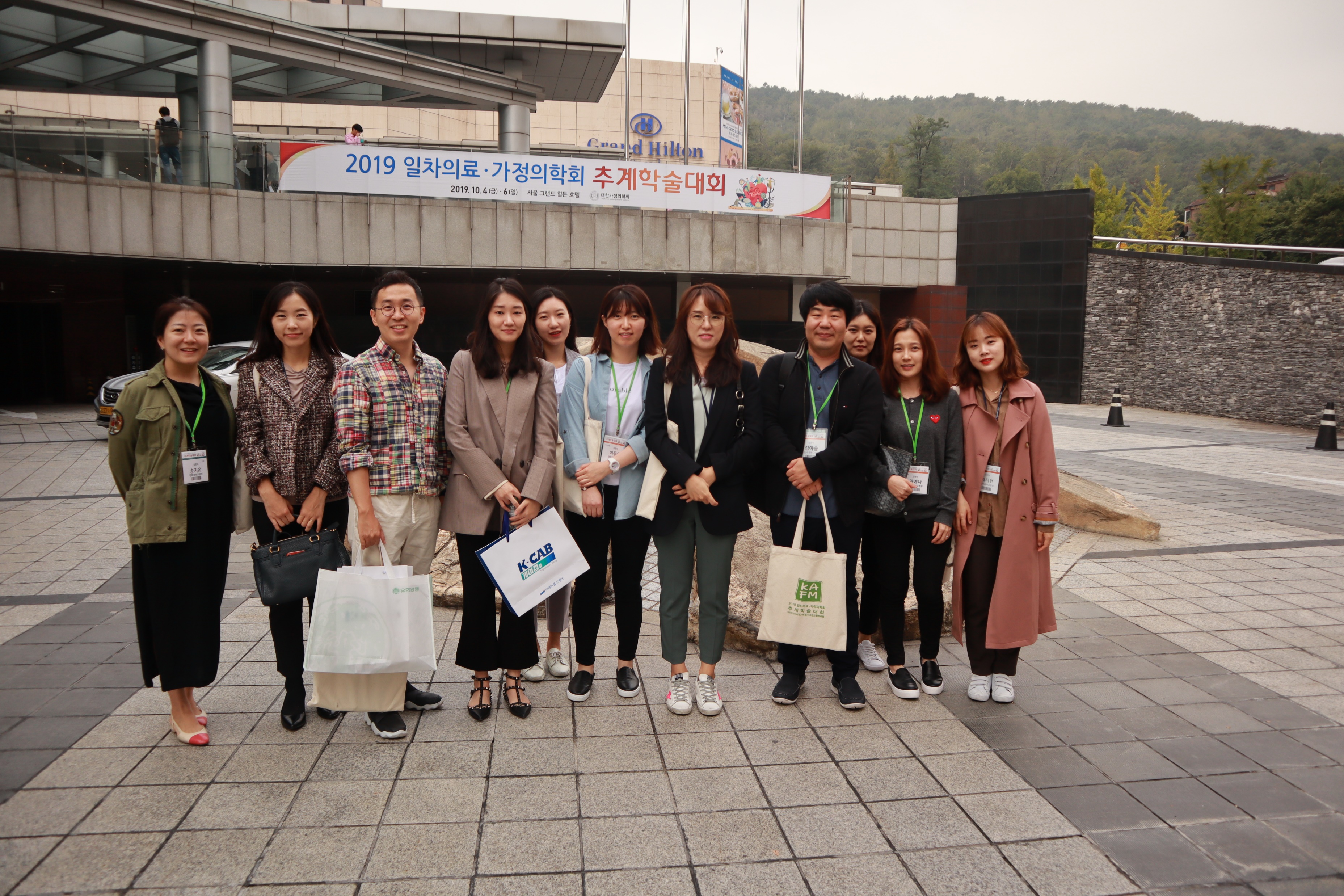 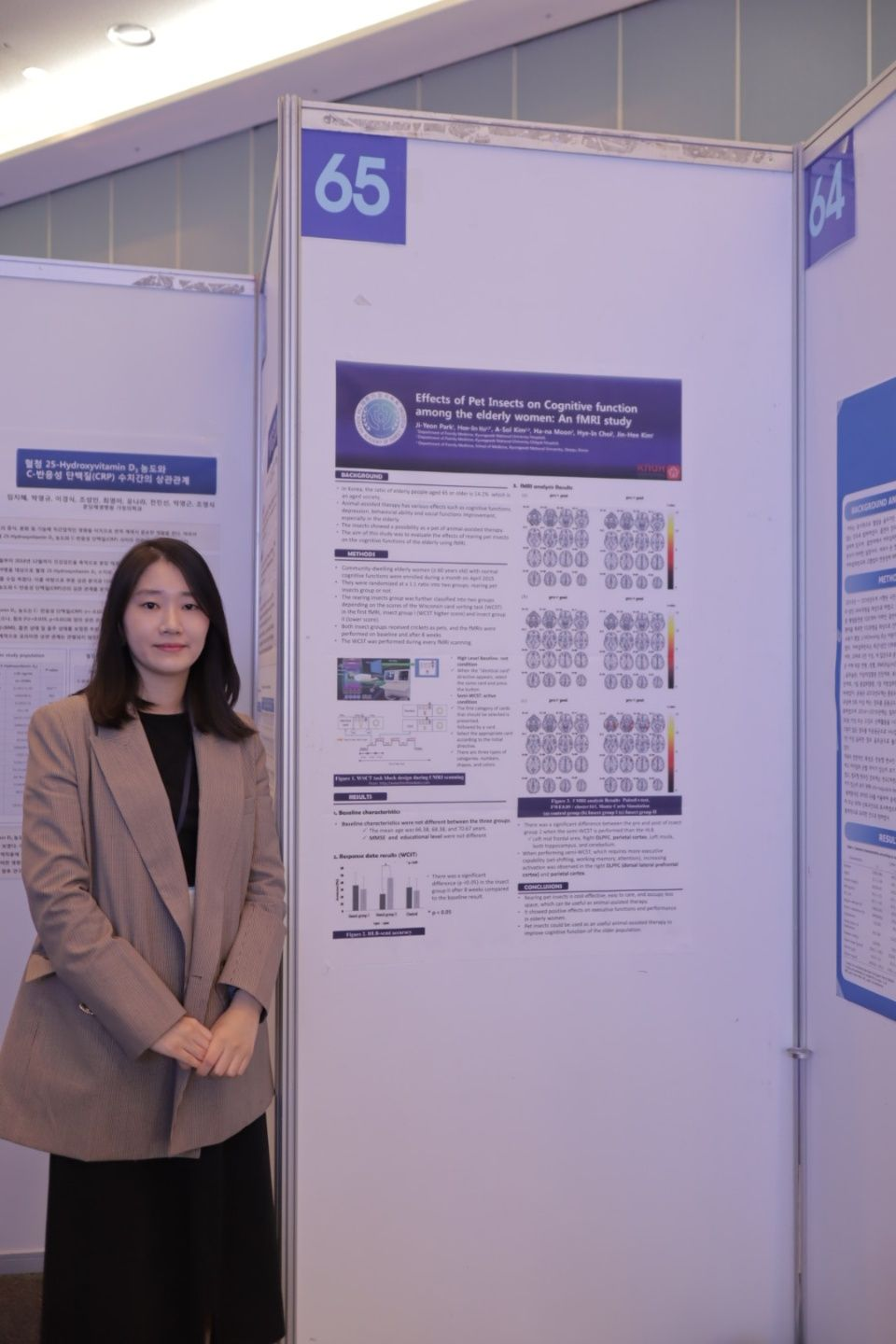 03
Residency
학술대회 참가.
춘계 및 추계 대한가정의학회 학술대회에 참석할 수 있으며, 전공의 수련에 필요한 연제 발표 및 포스트에 참가할 수 있습니다.
뿐만 아니라 학술대회 기간 중 의국원들과의 식사, 관광지 탐방, 영화관람 등은 가장 기대되는 시간입니다.
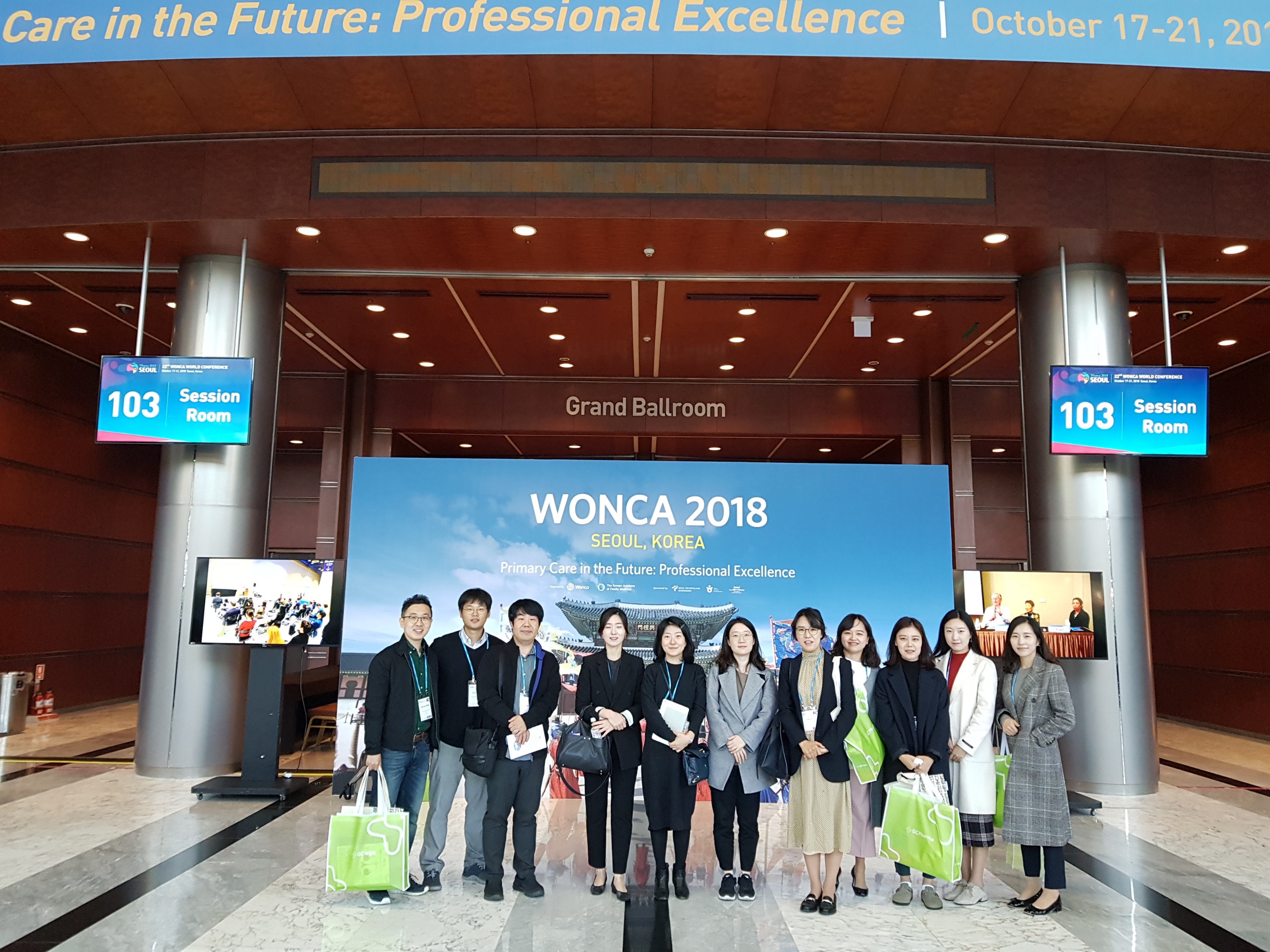 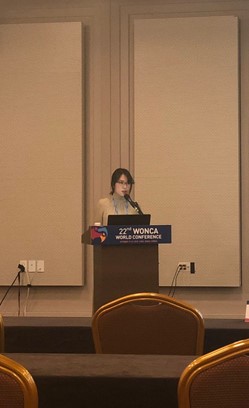 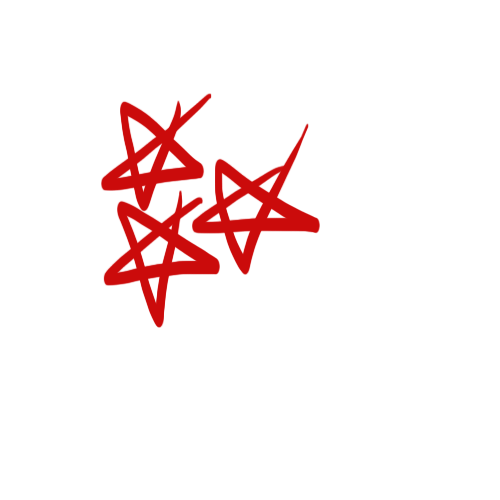 젤 중요
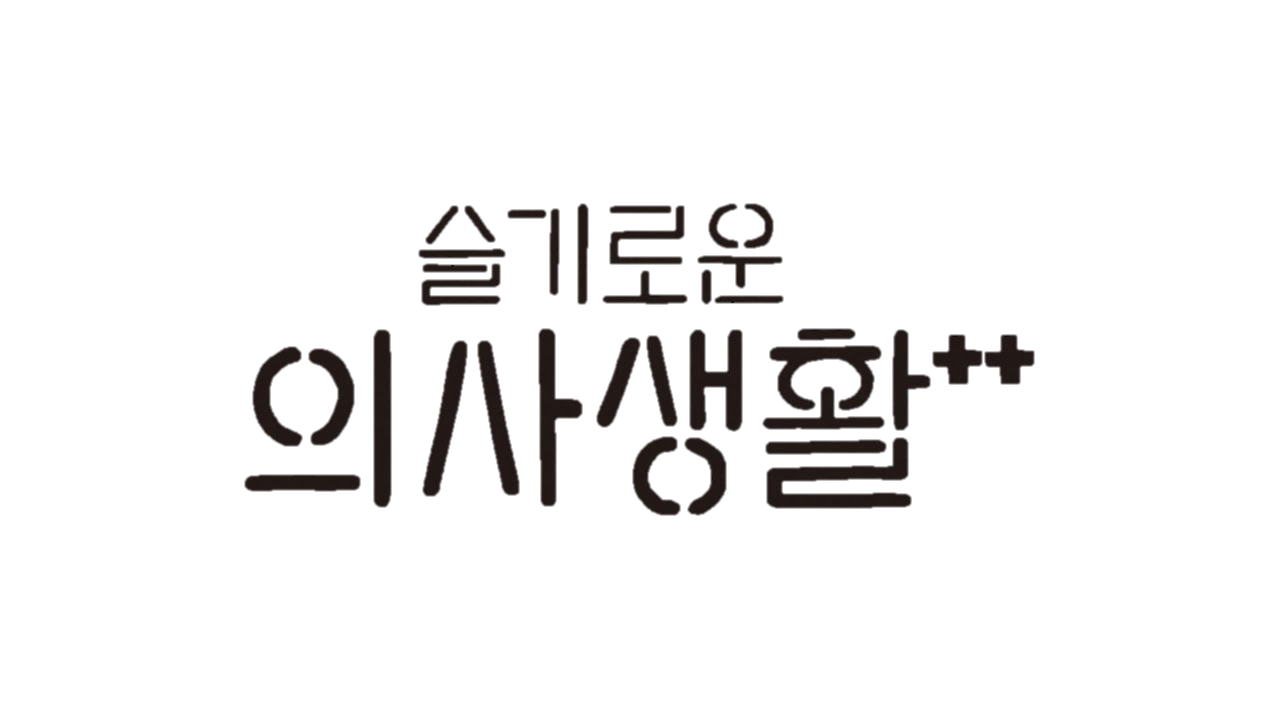 04
국
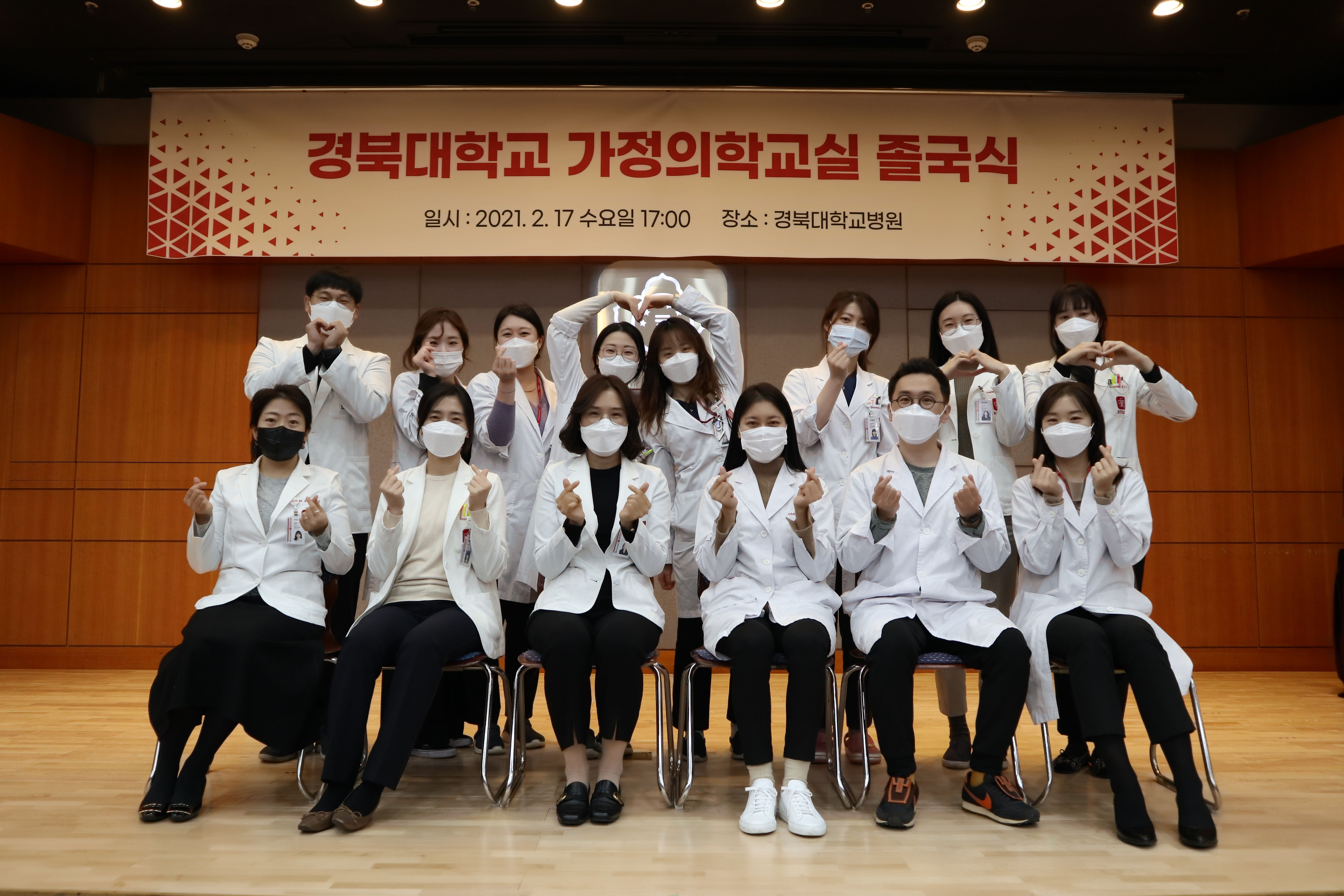 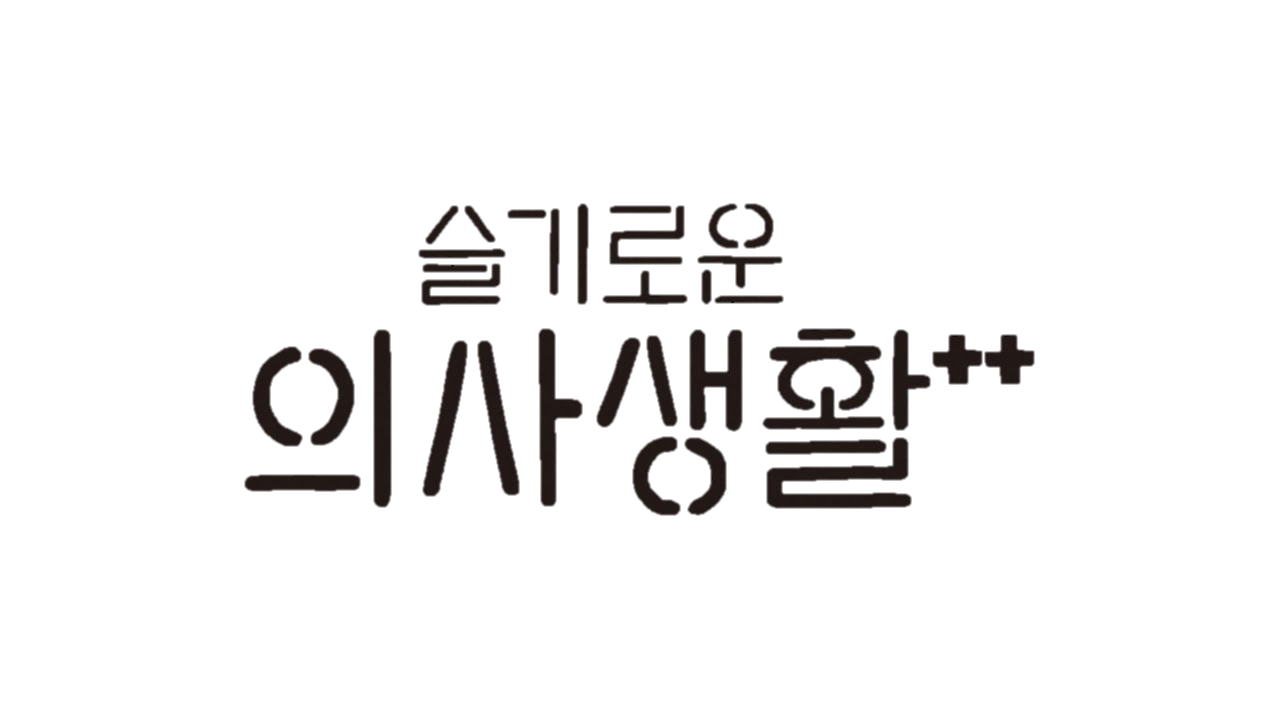 04
국
젊은 의국
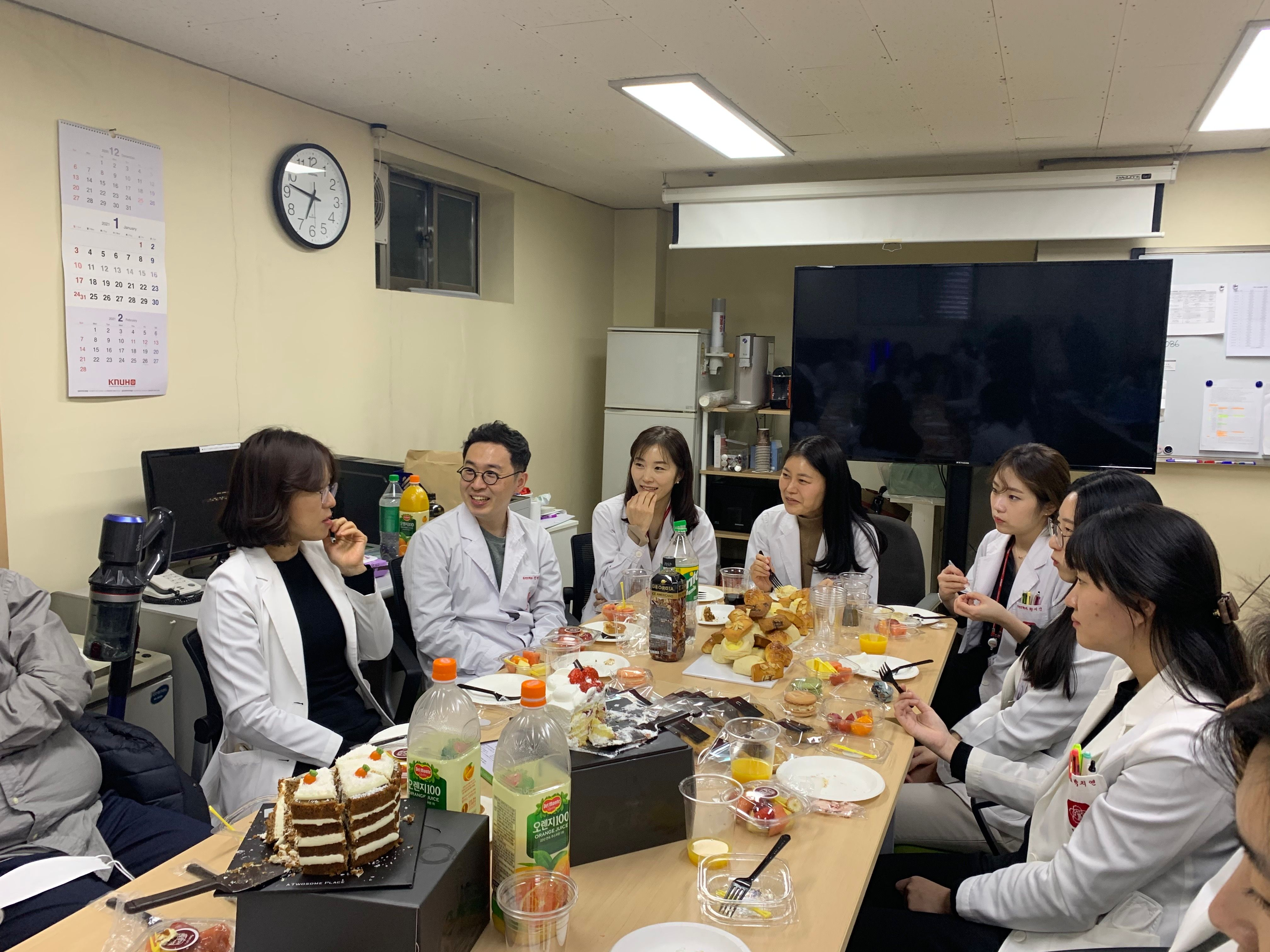 교수님와 전공의가 함께 즐길수 있는 젊은 의국 
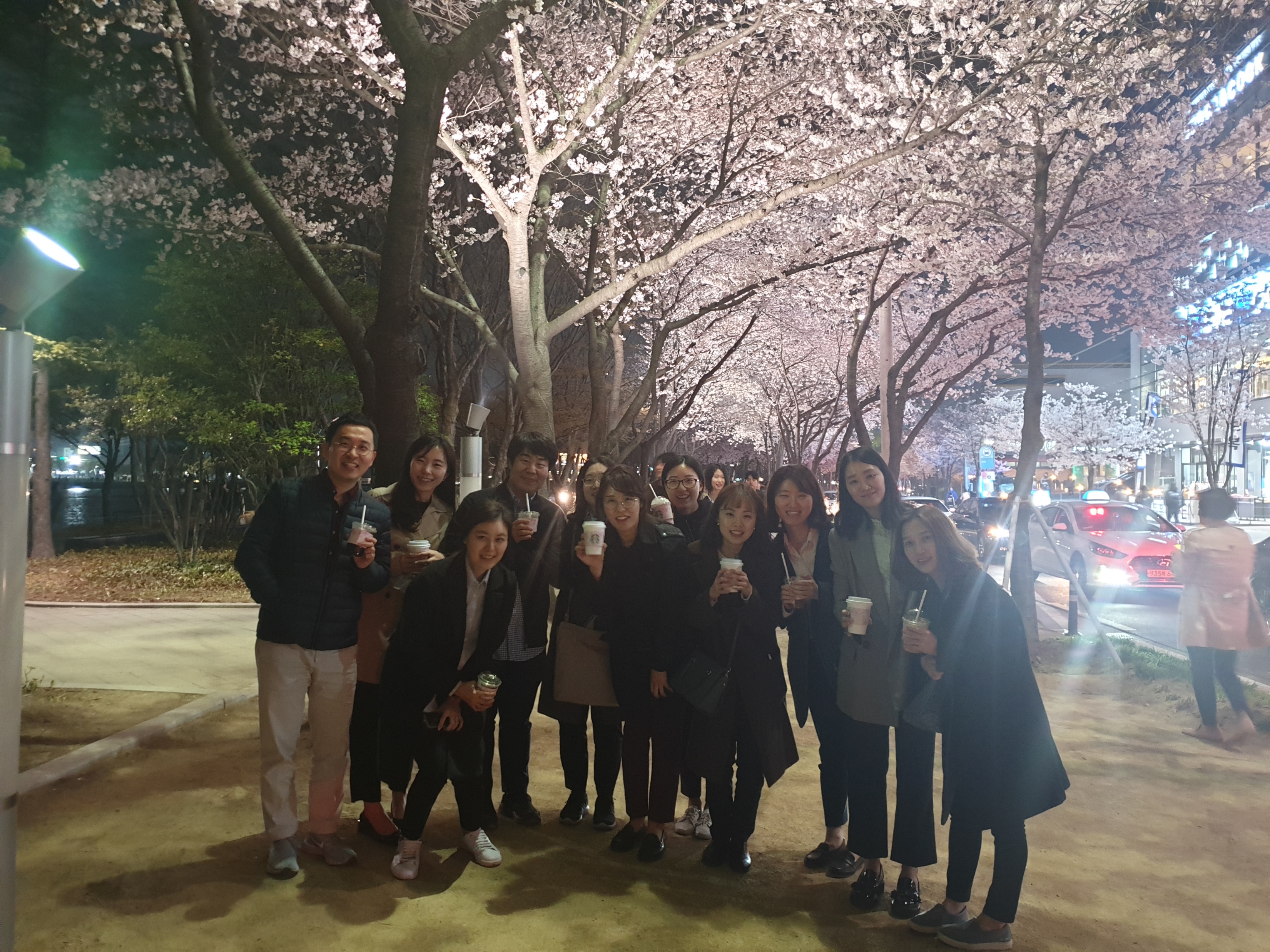 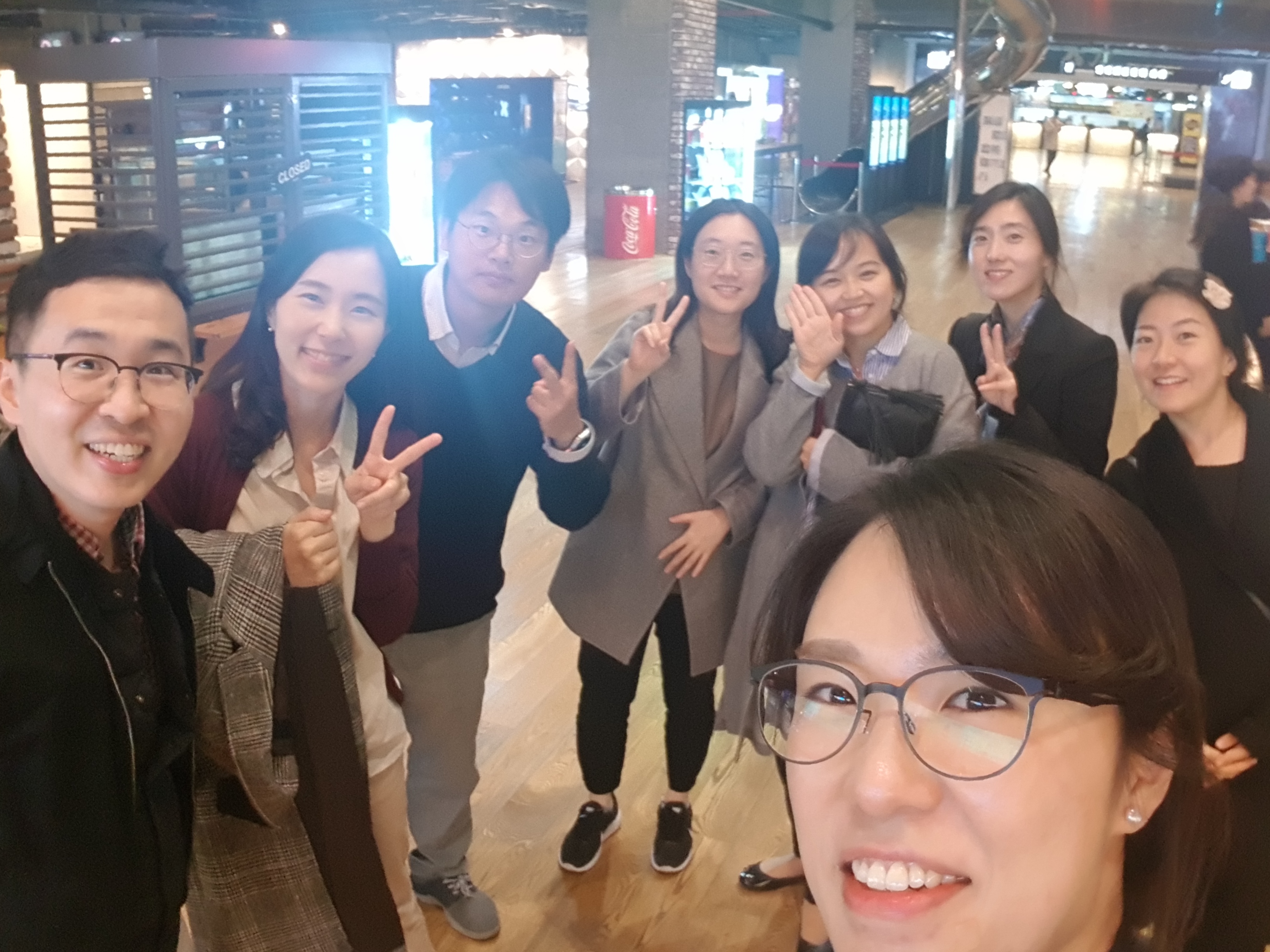 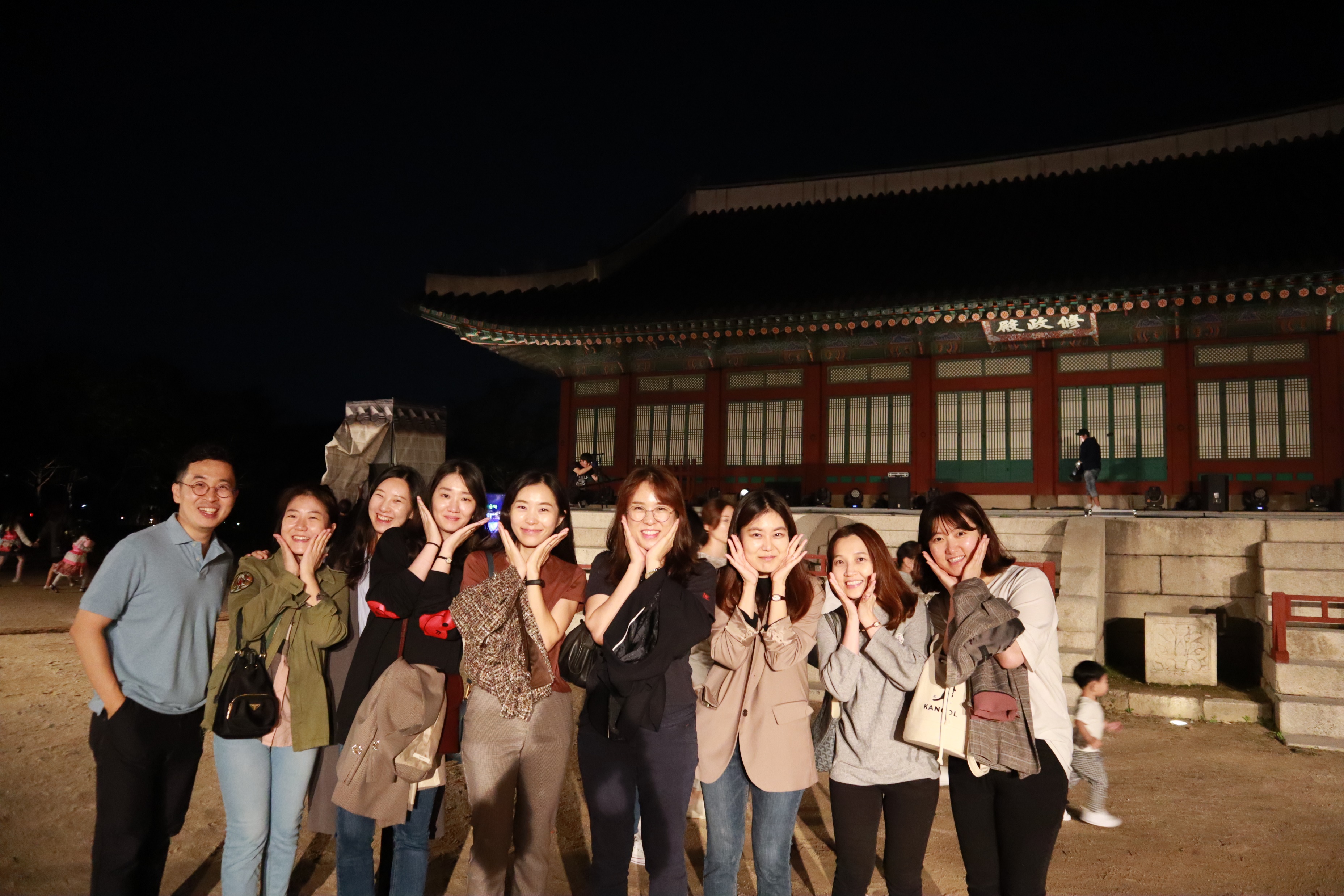 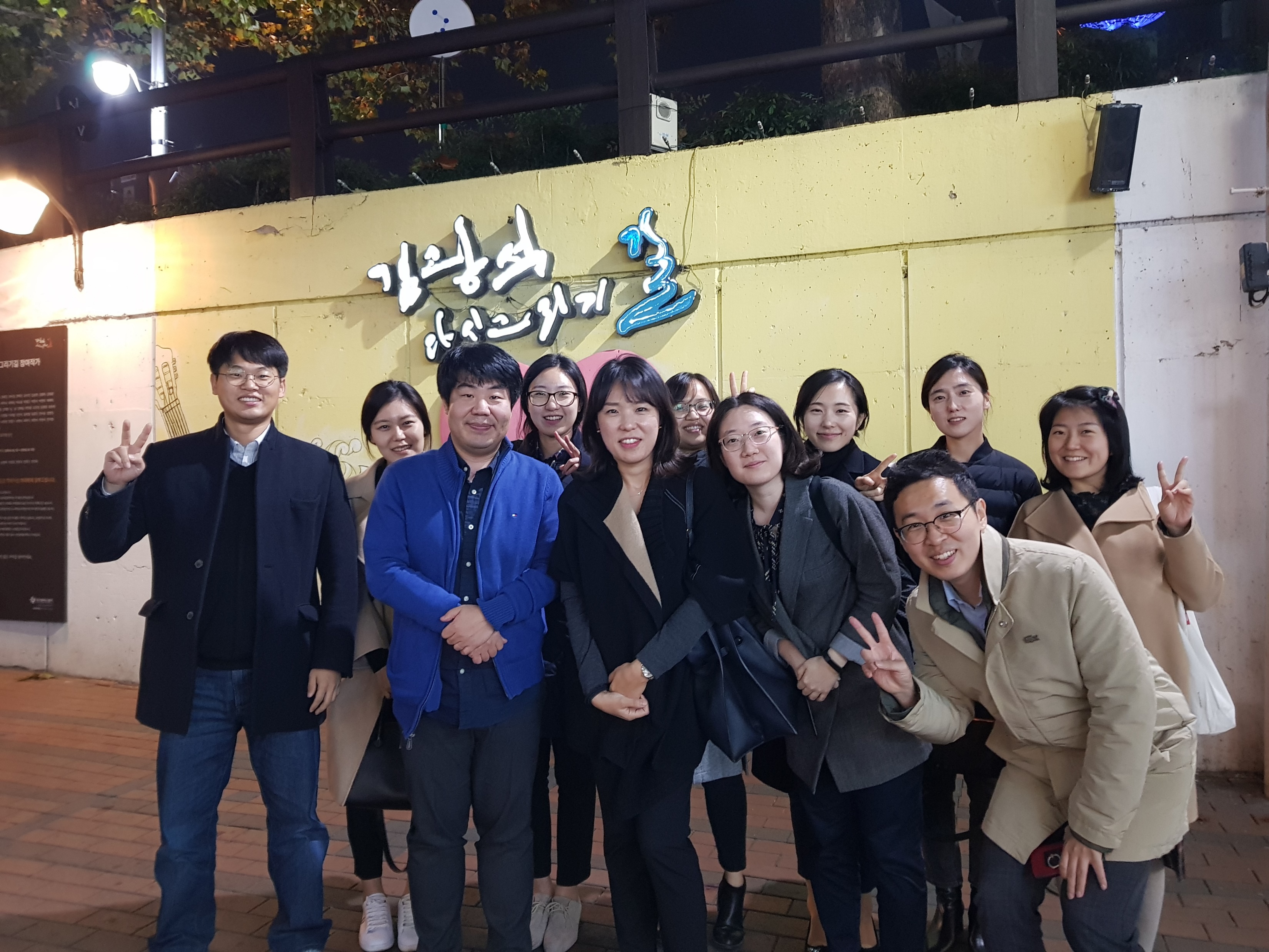 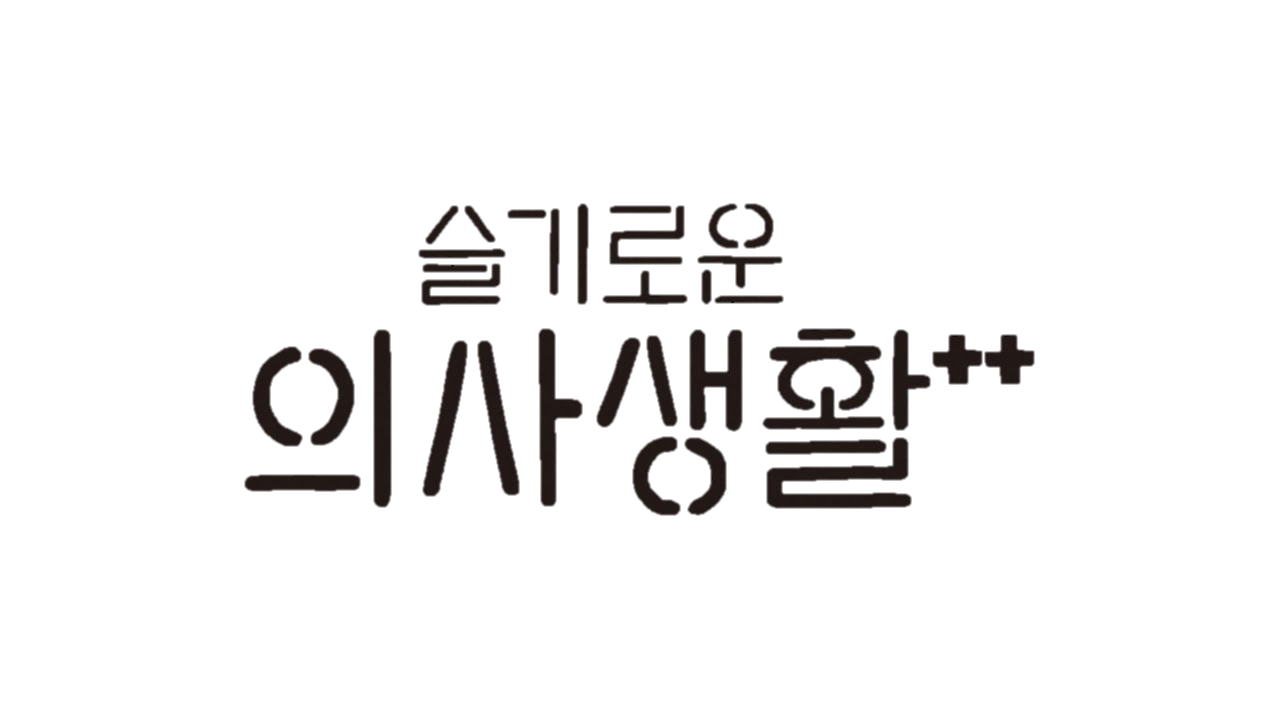 04
국
맛난 회식
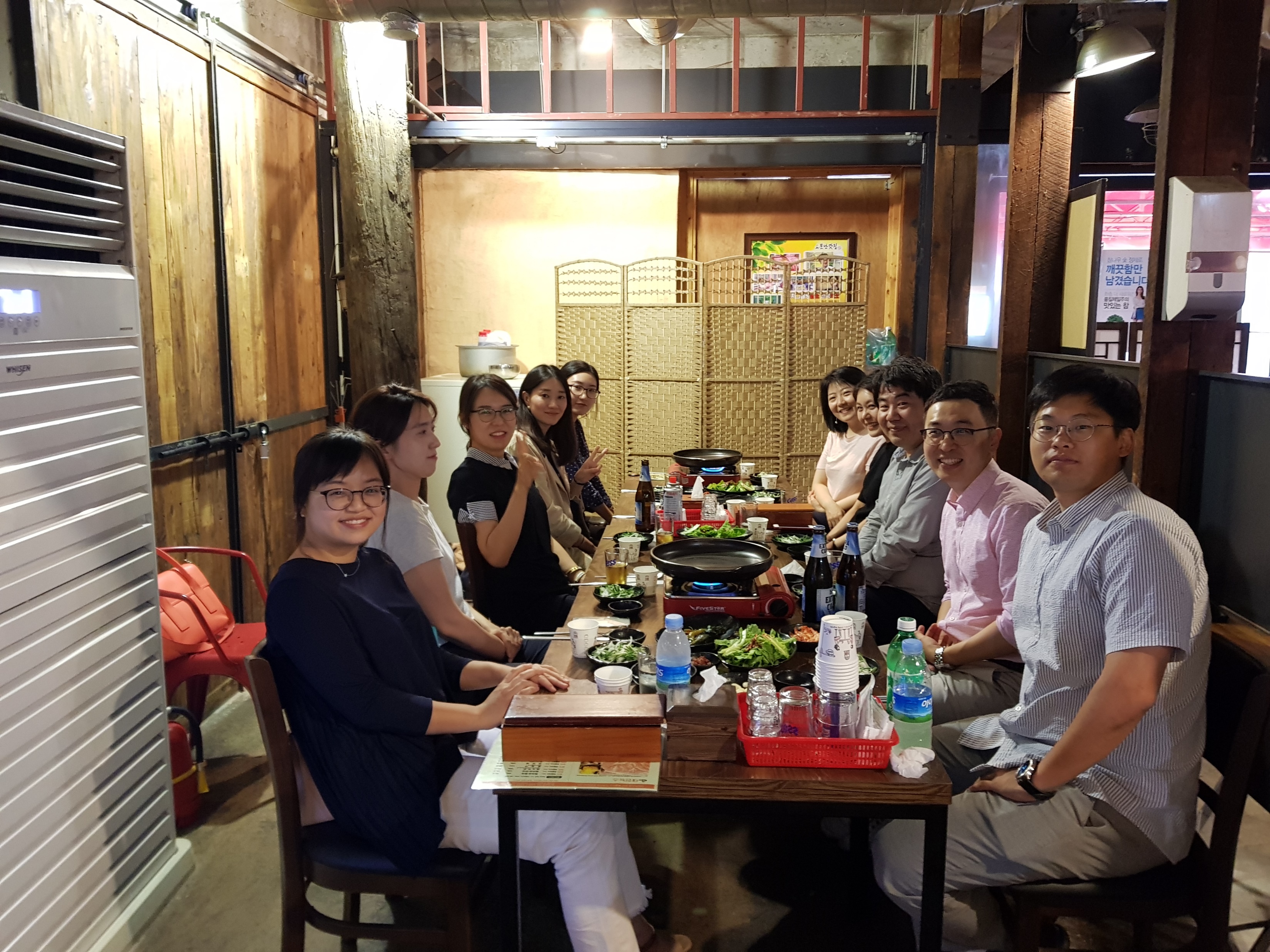 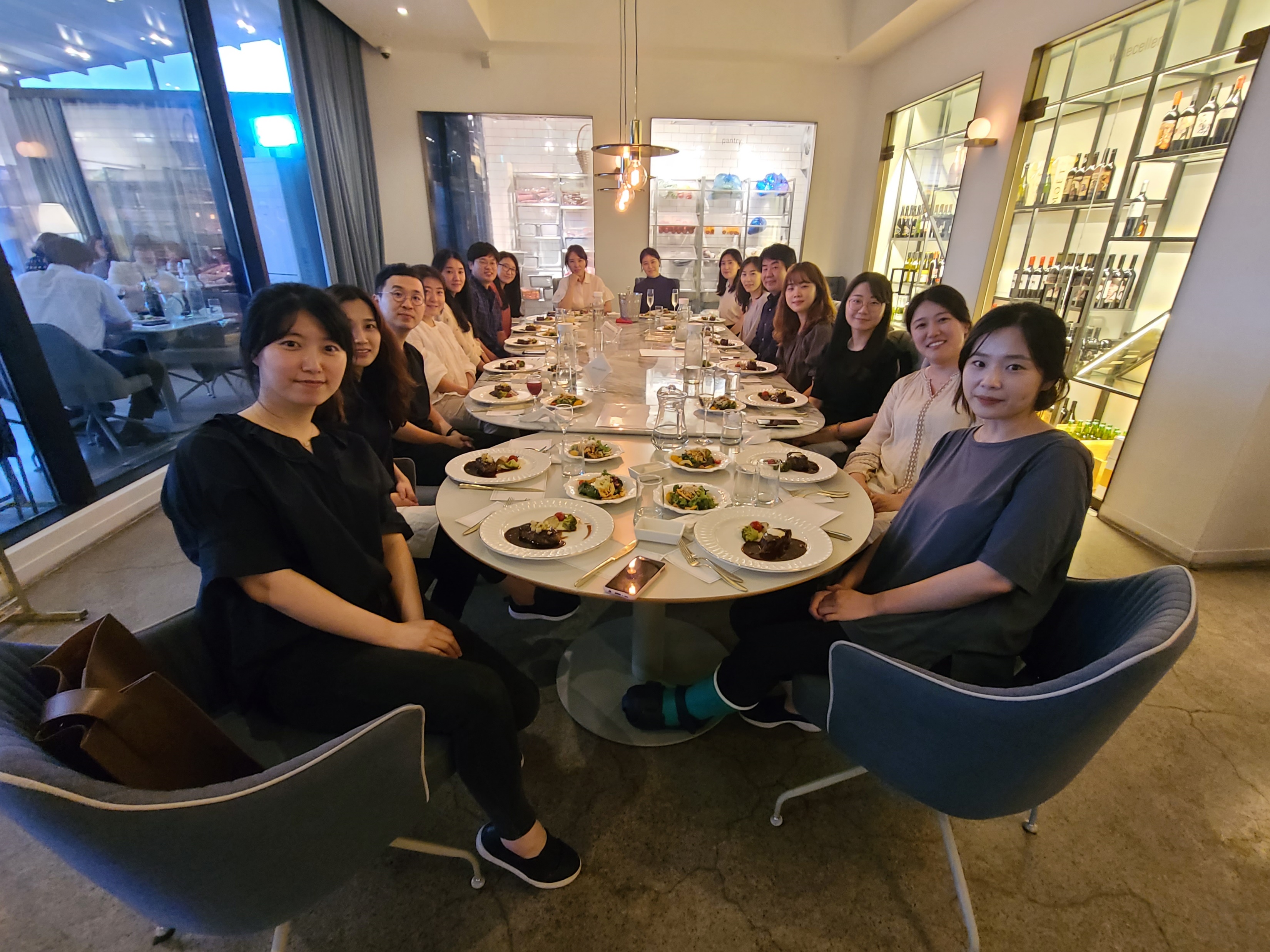 대구의 맛집을 찾아 떠나는 그리운 회식
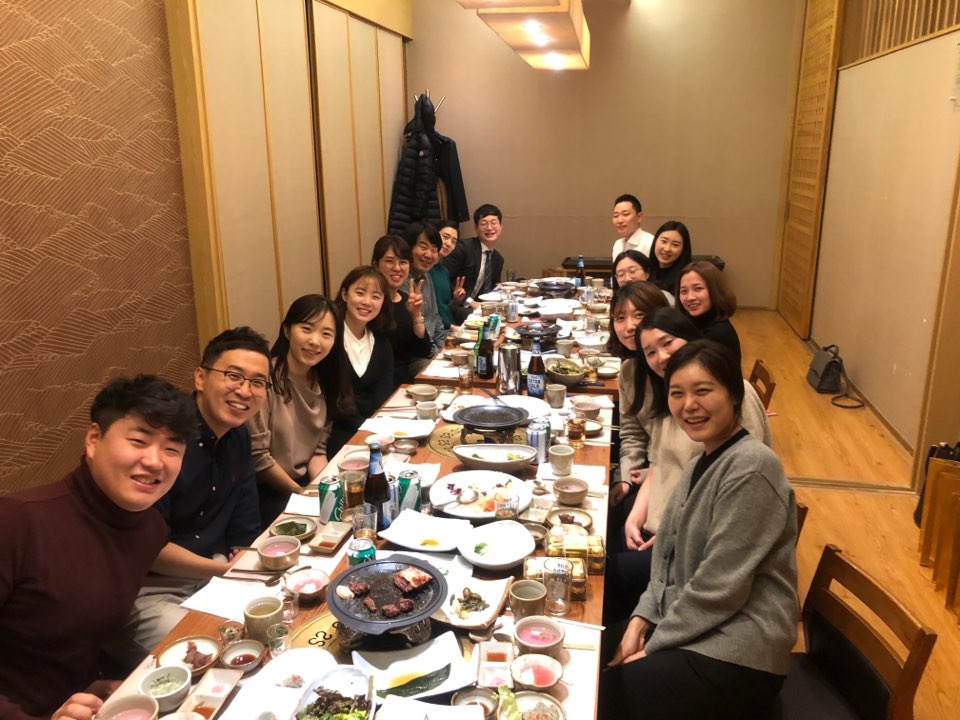 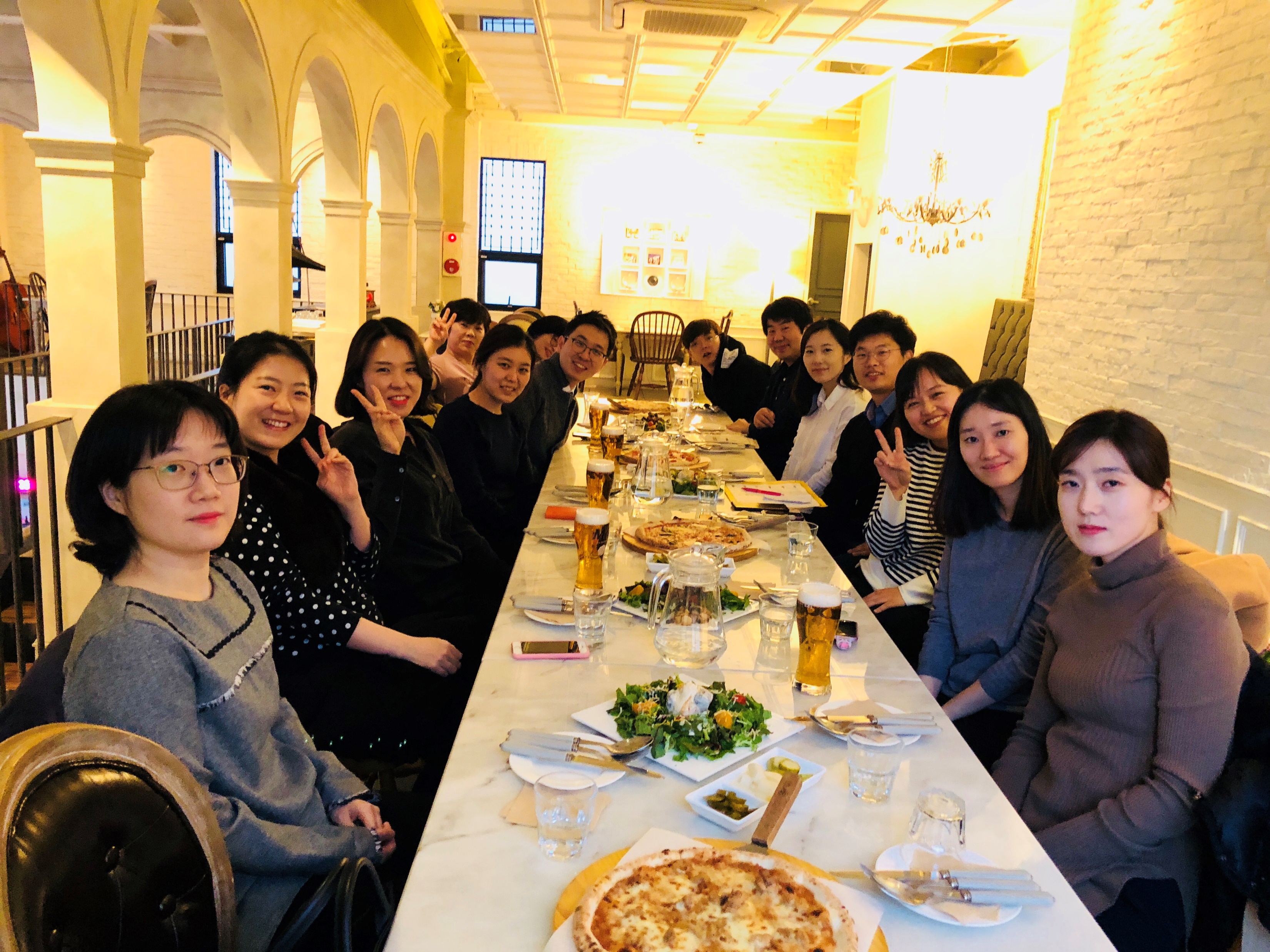 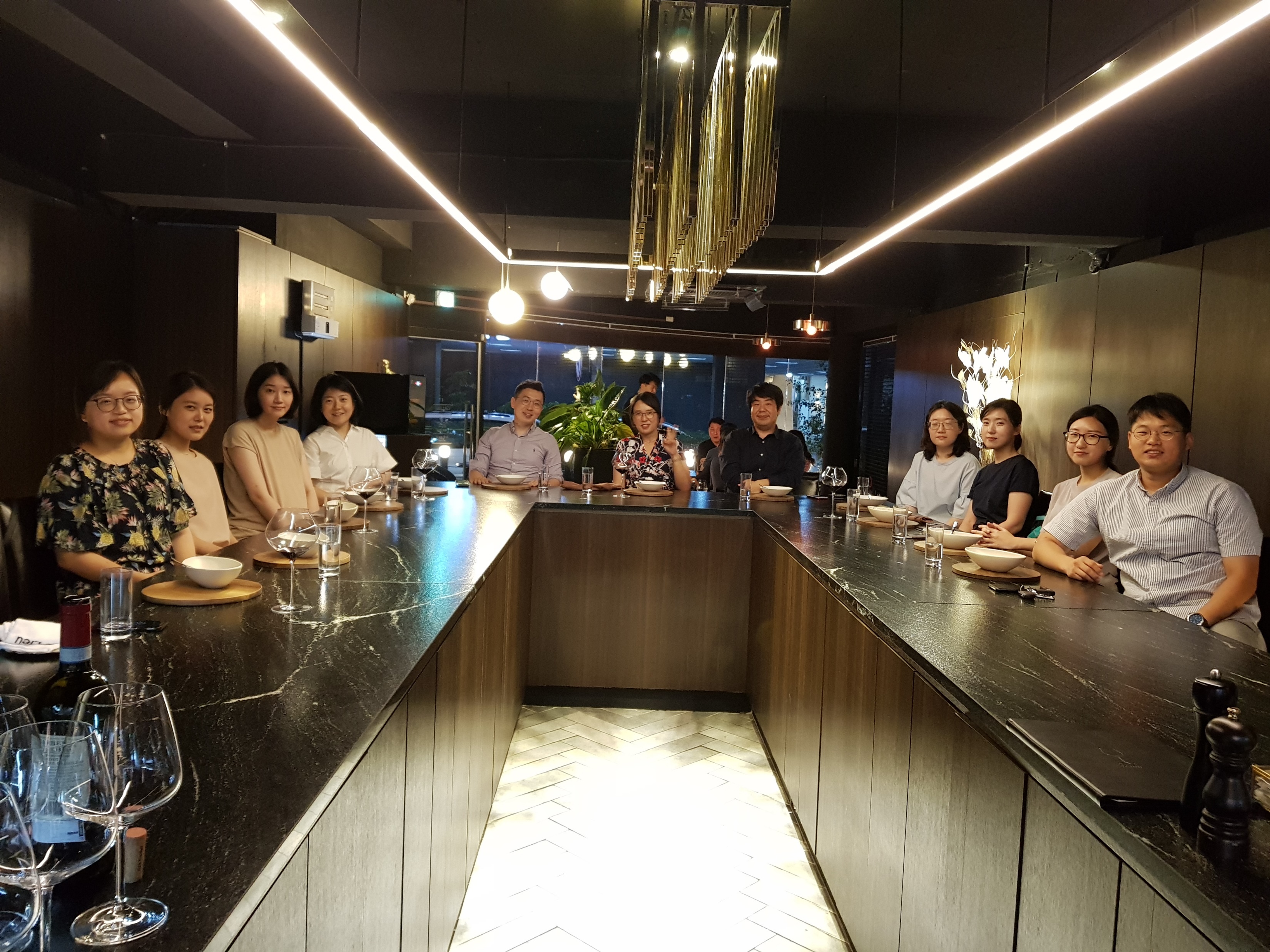 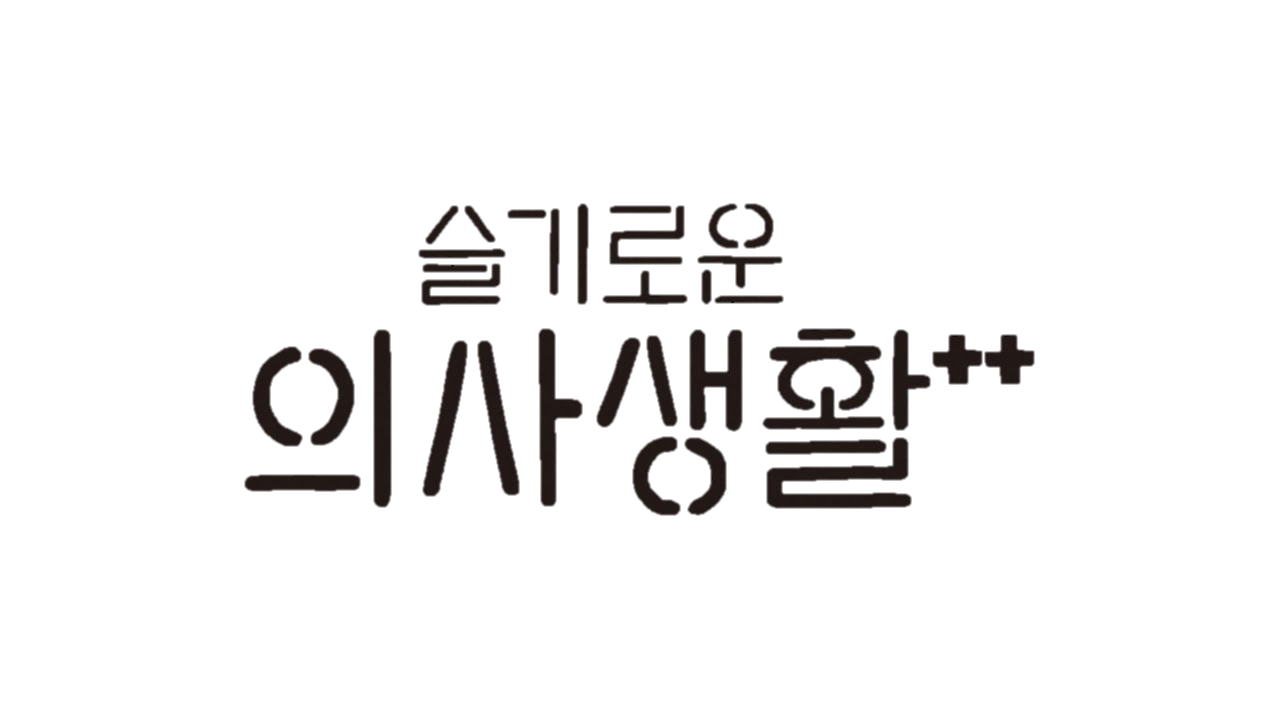 04
국
의국 분위기
함께 일하는 시간이 적어서인지, 만날때마다 늘 반가워요
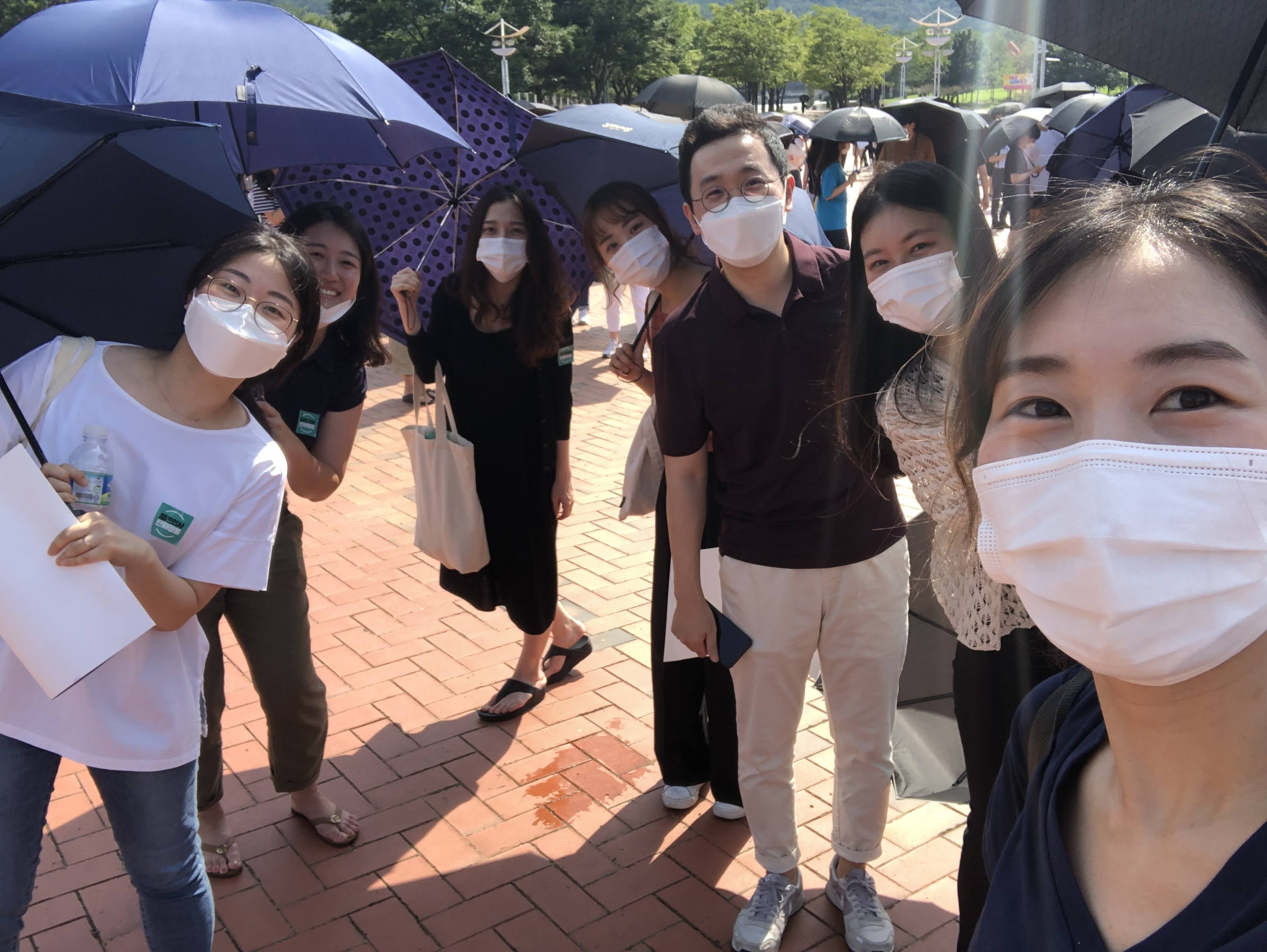 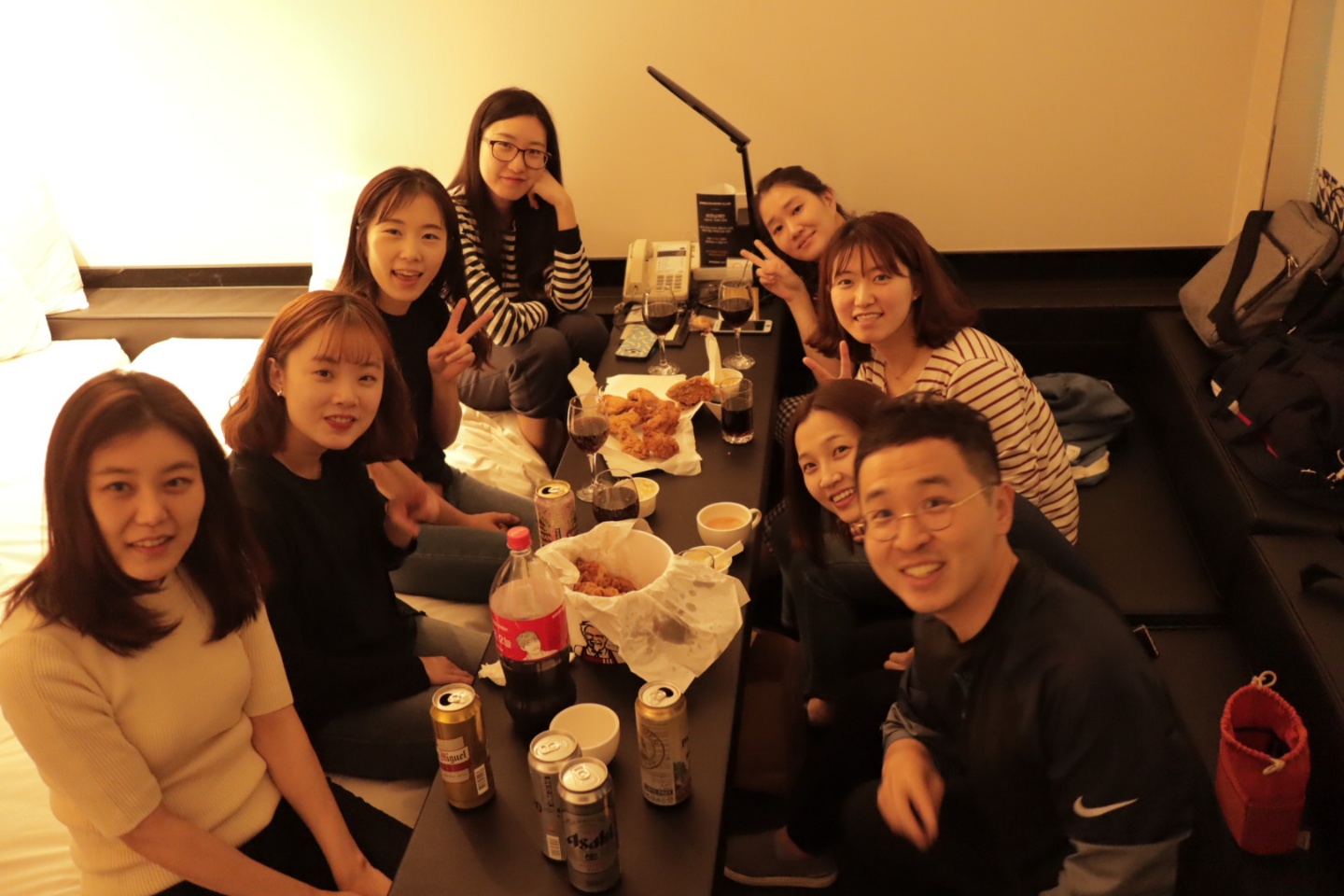 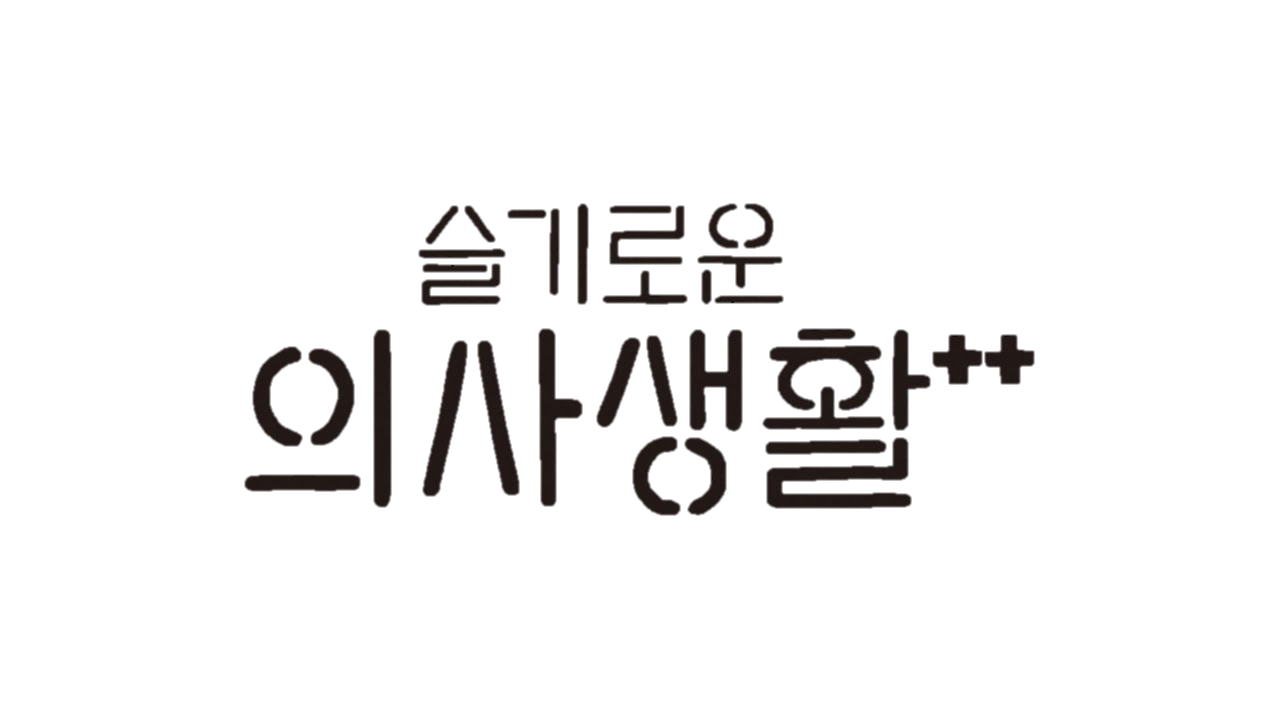 국
함께해요